Exploring Efficiencies in PITCSummary of CHAI Analyses
October 2021
CHAI is supporting Ministries and partners to Identify and scale more efficient models of testing
Over the last few years there has been a push across countries to make testing more targeted
Implementation experience over this period has highlighted some new learnings and challenges

While screening tools can increase testing yield, they also screen out PLHIV and can be HCW time intensive to implement

Highly targeted modalities such as index testing should be maximized, but also resource intensive and inherently limited in reach

Facility based testing has key advantages- large population reach, captive audience, linkage facilitation- but current model of care not optimized for health system and clients
Efforts to reduce volumes and increase yield rates within facilities, including through implementing screening tools
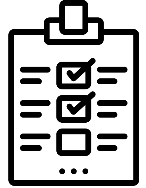 Shifting investment towards the scale-up of highly targeted strategies like index testing
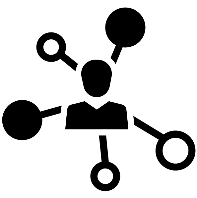 Scale-up of innovative strategies like HIV self-testing to identify PLHIV not previously accessing testing services
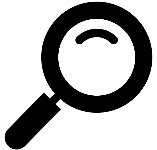 How can we best target priority populations in a way that leverages the benefits of facility-based 
testing while reducing the burden on the health system and clients?
2
Evaluating risk based screening tools: The time required to screen combined with the typically low sensitivity and specificity of these tools, often results in a high burden on HCW time and reduced number of PLHIV identified
Client Pathway with Risk-Based Screening Tool Implemented – based off implementation in Uganda
Outpatient department (OPD)
HIV testing point
Health education sessions
Screening
Risk determination and referral
Professional-Use Testing
Pre-test messages provided to all clients, briefly describing the screening process.
Administered to clients one-on-one, either at triage or in the clinical room. Being integrated with TB screening.
Healthcare worker refers eligible clients to HIV testing or prevention services, as appropriate.
Eligible clients tested and linked to treatment or prevention.
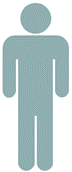 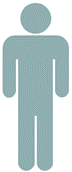 ✔
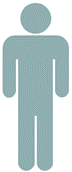 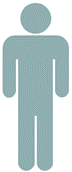 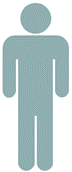 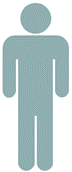 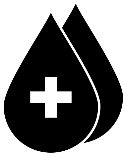 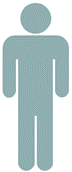 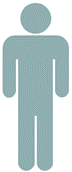 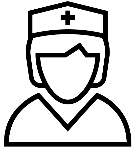 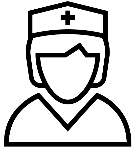 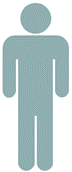 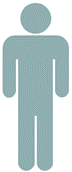 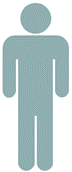 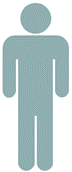 x
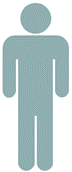 Low specificity means many HIV-negative clients are still screened in
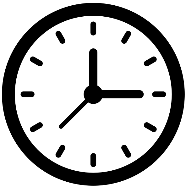 Require 5-8 minutes to screen and document each client
Low sensitivity means PLHIV will be screened out
3
Evaluating risk based screening tools: An evaluation of a risk-based screening tool in Uganda found that screening did not significantly increase yield rate and would miss nearly 10% of PLHIV
Analysis modeled the potential impact of scaling screening nationally in OPD, based on the sensitivity of the screening tool, current facility testing volumes, and HR and commodity costs in Uganda.
Screening could reduce the number of A1 tests by 2.2 million, with cost savings of approximately $1.5 million (~6%)
Costing accounted for HR and commodities
Does not reflect the full costs of implementing screening (training, printing and dissemination of tools, M&E, etc.)

If scaled nationally 22,131 PLHIV would be screened out in OPD
There are significant costs to missing PLHIV, delaying diagnoses and initiation onto treatment 
PLHIV screened out at the facility will likely need to be identified through other strategies that are more expensive than facility-based testing
Evaluation of Uganda national screening tool
2019
Screening reduced testing by 24.5% but 9.3% of PLHIV were missed by screening
Yield rate increased from 3.71% to 4.46%, but this change was not statistically significant.
4
Exploring other methods of driving efficiencies within facilities: Evidence indicates that HIVST could be used as a highly sensitive screening tool (A0) at OPD to increase testing coverage and generate efficiencies
1
The survey found that, contrary to popular belief, under-reached populations visit facilities, but are not regularly offered HTS
Reaching Priority Populations
In collaboration, PIH and CHAI sought to examine under-reached populations’ use of facility-based health services.
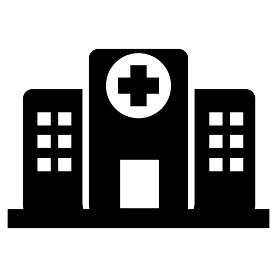 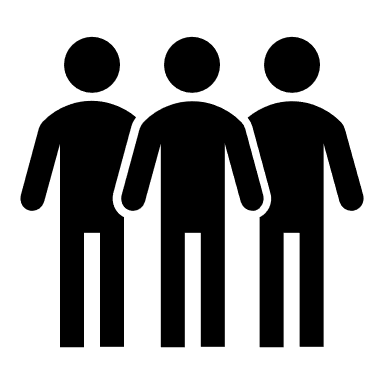 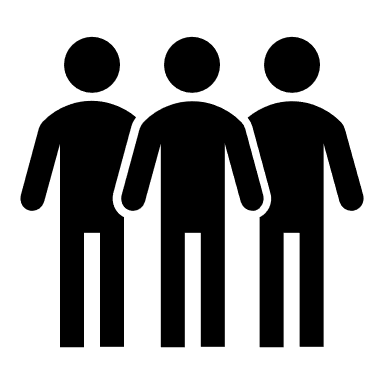 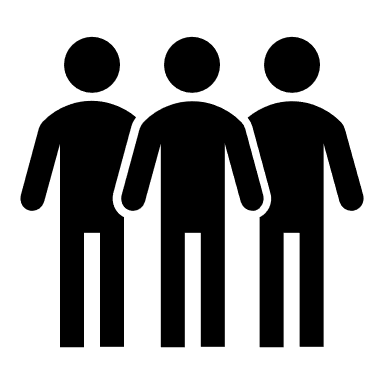 Even though 80% of those youth and men reported attending a health facility in the last two years
42% of youths and men surveyed had either never been tested or had not tested in the last two years
2
HIVST lead to a 3x increase in overall testing uptake among priority populations, including men & young people
Testing Uptake
HIV testing coverage by sex and age across trial groups (n=5,885)
PIH’s initial study found that HIVST in facilities is acceptable, increases testing uptake, results in similar positivity rates to standard HTS, and increases new identifications.
Standard provider-initiated testing and counselling
Optimised provider-initiated testing and counselling
Facility-based HIV self-testing
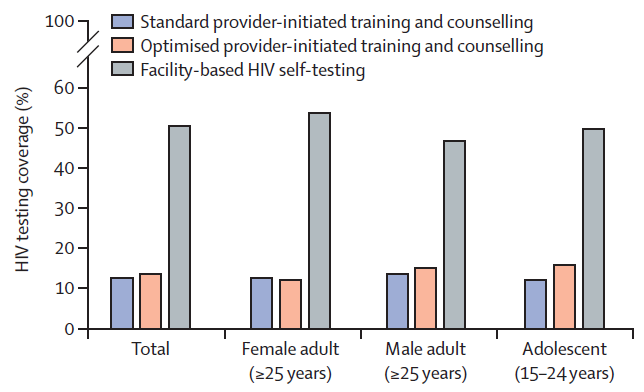 PITC
3x
+11%
Passive HIVST
-36%
-53%
3
Active HIVST
Both HIVST arms required significantly less HCW time than provider-initiated testing and counseling
Program Efficiency
Percentage time saved/gained per test completed, per arm
PIH recently conducted a second study on HIVST distribution in facilities, which had a secondary outcome focused on HCW time required per test completed.
Source: Dovel, K, Shaba, F, et. al. Effect of facility-based HIV self-testing on uptake of testing among outpatients in Malawi: cluster randomized control trail, Lancet Global Health. 2020; Dovel, Balakasi, et al. Missing men or missed opportunity? Men’s frequent use of health services in Malawi. IAS. 2020 
*Active HIVST differed from Passive HIVST in that providers initiated the distribution of HIVST 1:1 in a private area, not in a group.
In 2019, CHAI and Partners in Hope conducted a survey, which found that priority populations do visit health facilities, but are not always offered HIV testing; signaling an opportunity to further optimize facility testing
1
A study conducted by Partners in Hope (PIH) in Malawi, which sought to examine under-reached populations’ use of facility-based health services over the past four years, found that under-reached populations, specifically men and young people, do visit facilities as both clients and guardians, but are not being offered HTS.
Community Survey Findings
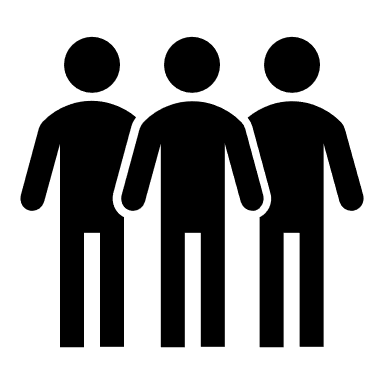 42% of youth and men who were surveyed were in need of testing (i.e., had never been tested or had not tested in the last two years)
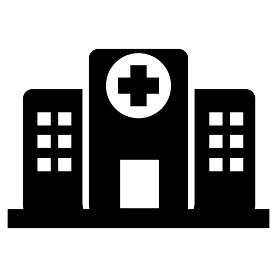 Only 5-24% of people who had not tested in the last two years and who visited a facility as a client or guardian were offered testing
80% of those in need of testing attended a health facility in the last two years
6
Source: Preliminary findings from the “Scaling Facility HIV Self-Testing” study, Dovel K, et. al. 2019
PIH had separately conducted a study in Malawi, which found that distribution of HIVST at OPD increased testing uptake among priority populations and improved linkage to care, as compared to community HIVST
2
Results
HIV testing coverage by sex and age across trial groups (n=5,885)
HIVST offered in facilities is acceptable

Results in similar positivity rates to standard PITC

Can lead to a 3x increase in overall testing uptake (see figure) among priority populations, including men and young people

Higher linkage to care than community-based HIVST distribution
3x
Source: Dovel, K., Shaba, F., Offorjebe, O. A., Balakasi, K., Nyirenda, M., Phiri, K., ... & Cele, R. (2020). Effect of facility-based HIV self-testing on uptake of testing among outpatients in Malawi: a cluster-randomised trial. The Lancet Global Health, 8(2), e276-e287; Ortblad K, et al. PLoS Med 2017; MacPherson P, et al JAMA 2014; 312: 372–79., Sibanda E, et al. CROI 2018
7
CHAI collaborated with PIH for a follow-up study in Malawi, which confirmed that offering HIVST to clients at OPD increased rates of testing and found that it reduced health provider time per test completed by 53%
3
Implementation of Active HIVST 
In 2020, Partners in Hope implemented facility-based HIVST at OPD in 3 facilities in Malawi. 

A provider demonstrated how to use an oral HIVST kit during the health talk and clients who were interested in HIVST were confirmed as eligible (i.e., never tested positive, never tested or tested more than 12 months ago).

All activities took place prior to routine OPD services and were implemented by cadres with no more than a secondary school certificate.
-53%
HCW time could be reallocated toward other priority activities
CHAI developed a model to estimate costs, time requirements, and PLHIV identified across three testing approaches
Modeling Question: Could using HIVST as a screening tool be more cost effective and efficient than risk-based paper screening tools in identifying people in need of professional-use HIV testing?
Model Structure
Scope: Analyzes a hypothetical population of 1,000,000 adults who would be tested for HIV at OPD. The model does not account for any increase in testing uptake due to either a wider pool of clients being screened or introduction of HIVST.

Scenarios: 





Outcomes:
Current Testing Approach
PITC for every client
Risk-Based Screening
Providers individually screen each client using a risk-based tool
HIVST as an A0
All clients are screened using an HIVST and those with a reactive test are tested by a provider
# of PLHIV Identified
# of A1 Tests Conducted
# of Overall Tests Conducted
# of HCW Hours Required for Testing
Commodity Costs
Labor Costs
*Studies on HIVST implementation in facilities have demonstrated an increase in overall testing volumes due to the introduction of HIVST (Dovel, K.). Depending on whether a risk-based screening tool is applied to all clients entering OPD, it could also lead to an overall testing uptake.
9
The model is based on data generated through the Ugandan Ministry of Health Screening Tool Evaluation and from PIH’s implementation studies on facility-based HIVST in Malawi
Model Assumptions
10
Using HIVST as an A0 in OPD at facilities could identify 9% more PLHIV than using a risk-based paper screening tool while reducing healthcare worker time spent on testing by 82%
9.25% fewer PLHIV
25% reduction
82% reduction
96% reduction
Using HIVST as an A0 would decrease the total amount of HCW time required for testing by 82%.
The major driver of the HCW time savings is a 96% decrease in number of A1 tests required as only those that screen A0-positive would be referred for professional-use testing
Implementing any sort of screening within the existing testing population will reduce the number of PLHIV identified, as no tool will be 100% sensitive
11
Using HIVST as an A0 in OPD at facilities could identify 9% more PLHIV than using a risk-based paper screening tool while reducing healthcare worker time spent on testing by 82%
Increasing screening coverage could increase PLHIV identified, but would require more time than it would take to just test all clients
x
9.25% fewer PLHIV
25% reduction
The time saved by screening out 25% of people is offset by the time required to screen each person
82% reduction
96% reduction
Screening with HIVST could be increased many fold while still saving HCW time
The major driver of the HCW time savings is a 96% decrease in number of A1 tests required as only those that screen A0-positive would be referred for professional-use testing
Using HIVST as an A0 would decrease the total amount of HCW time required for testing by 82%
Implementing any sort of screening within the existing testing population will reduce the number of PLHIV identified, as no tool will be 100% sensitive
12
As the price of HIVSTs decrease, costs per person tested and cost per PLHIV identified will be comparable to and eventually lower than current PITC and using risk-based screening tools
$2.17
$1.31- $1.45*
$39-43*
$1.67
$1.55
$1.17
In the HIVST scenarios, the main cost driver is the cost of HIVST products
At a slightly reduced price of $1.50 per kit, the total cost per person would be comparable to the current testing approach 
At a $1 price per HIVST kit, using HIVST as an A0 would cost 24% less than universal PITC and 18-25% less than risk-based screening approaches
13
*Low-end cost range for risk-based screening represents estimated costs where screening tool takes 5 min to administer, high-end range represents costs where screening tool takes 10 min to administer
Expanded use of HIVST as a screening tool within facilities could expand testing coverage to priority populations, reduce HCW time spent on testing, and generate cost-savings
Benefits of HIVST as a facility-based screening tool:

Highly sensitive and specific
Increased testing coverage and uptake among priority populations
Significant reduction in HR capacity required for testing compared to current PITC and risk-based screening
Many HTS providers already trained on HIVST distribution
In the context of COVID, reduces direct HCW-patient contact and can help decongest facilities while maintaining HTS delivery
Introduction of lower-priced HIVST products will generate cost-savings
14